Муниципальное бюджетное учреждение культуры 
«Централизованная библиотечная система Серовского городского округа»
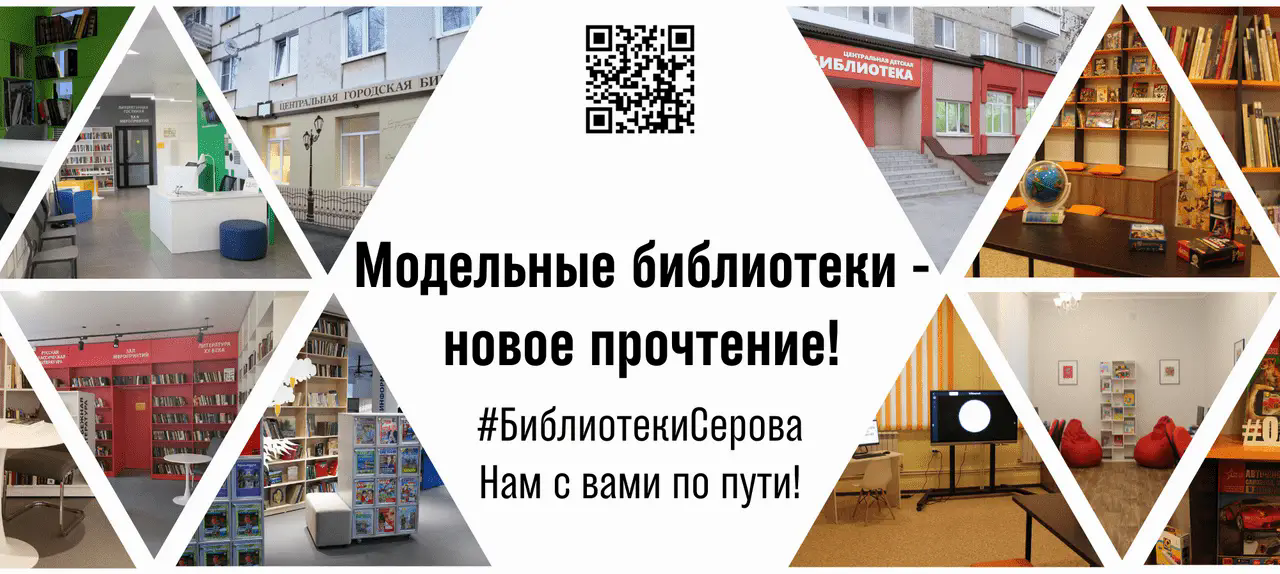 Волонтерское (добровольческое) объединение «Библиотечная орбита»
Муниципальное бюджетное учреждение культуры «Централизованная библиотечная система Серовского городского округа» является некоммерческой организацией, созданной с целью оказания муниципальных услуг, выполнения работ и (или) исполнения муниципальной функции в целях обеспечения реализации предусмотренных законодательством Российской Федерации полномочий органов местного самоуправления в сфере культуры.
	Волонтерское (добровольческое) объединение «Библиотечная орбита» создан на базе Муниципального бюджетного учреждения культуры «Централизованной библиотечной системы Серовского городского округа».
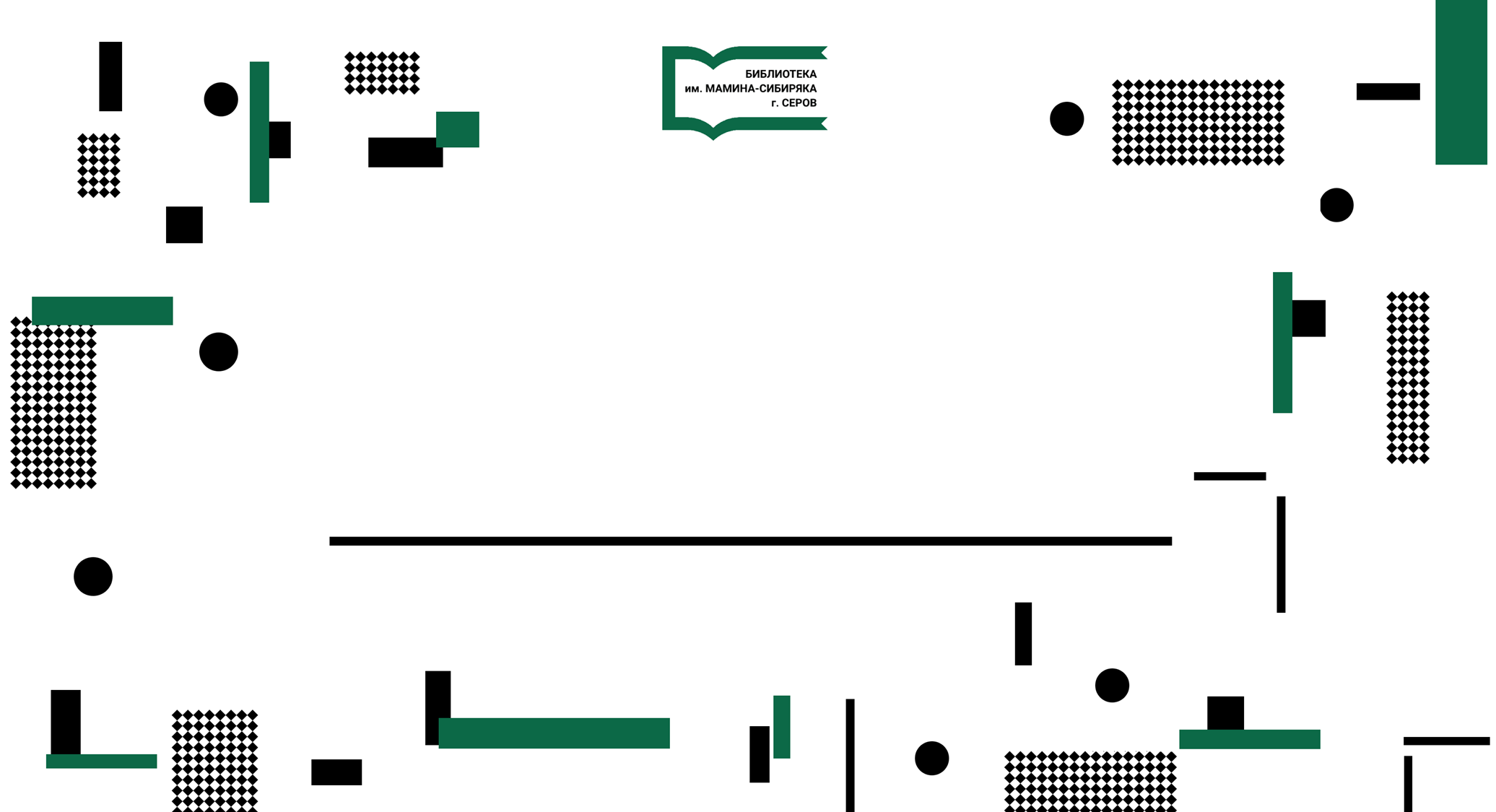 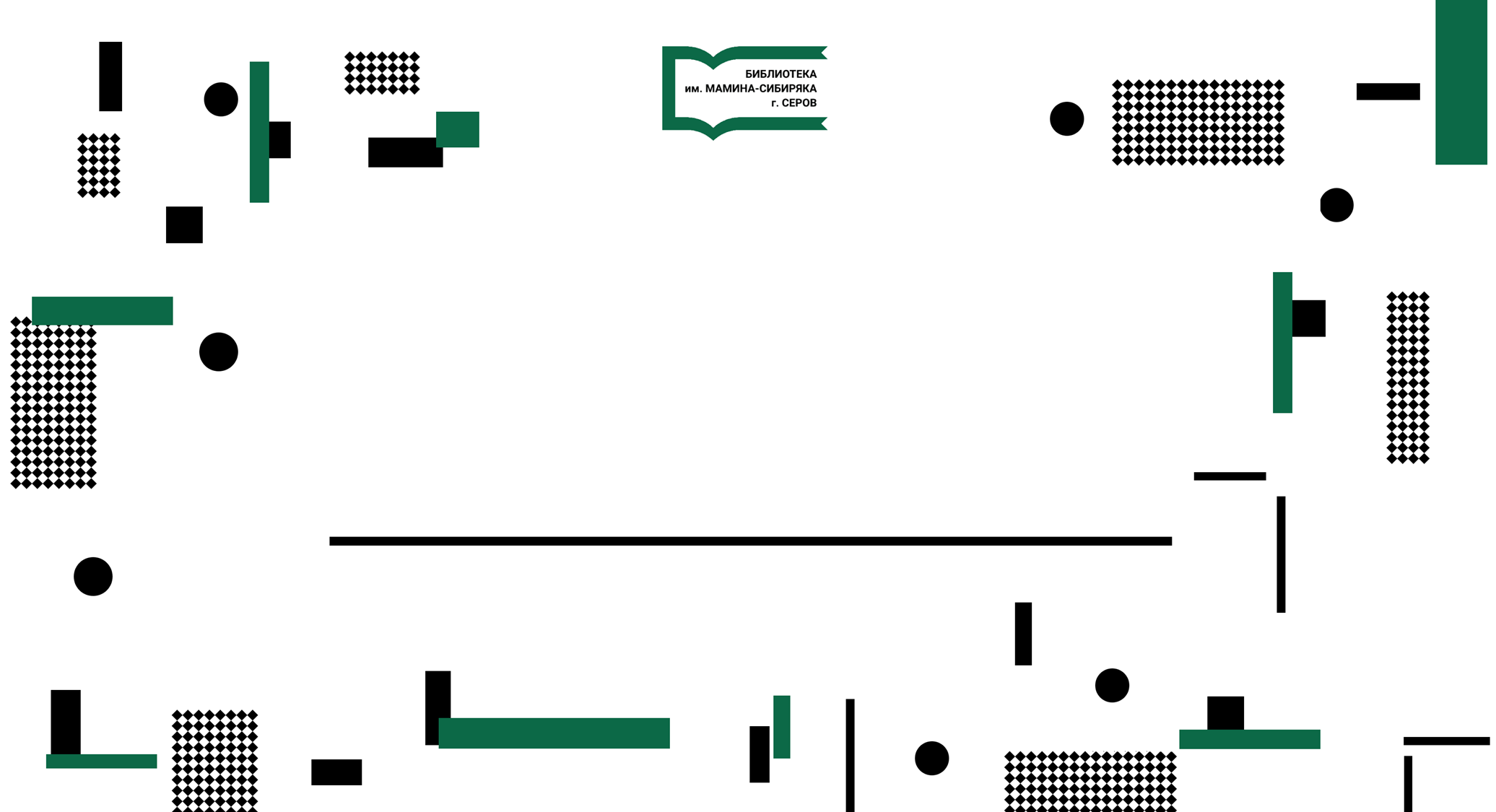 МЕРОПРИЯТИЯ
Ежегодно библиотека с волонтёрами принимает участие в различных образовательных и социальных акциях: «Библионочь», «Краеведческие чтения», «День чтения», «День города» и др.
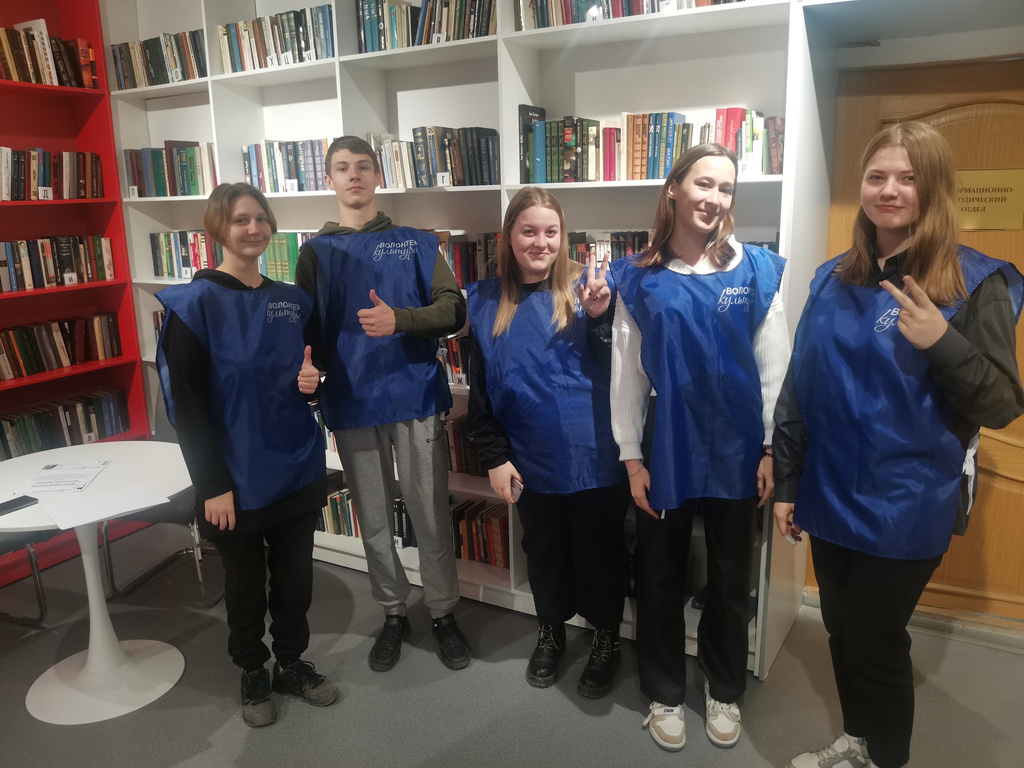 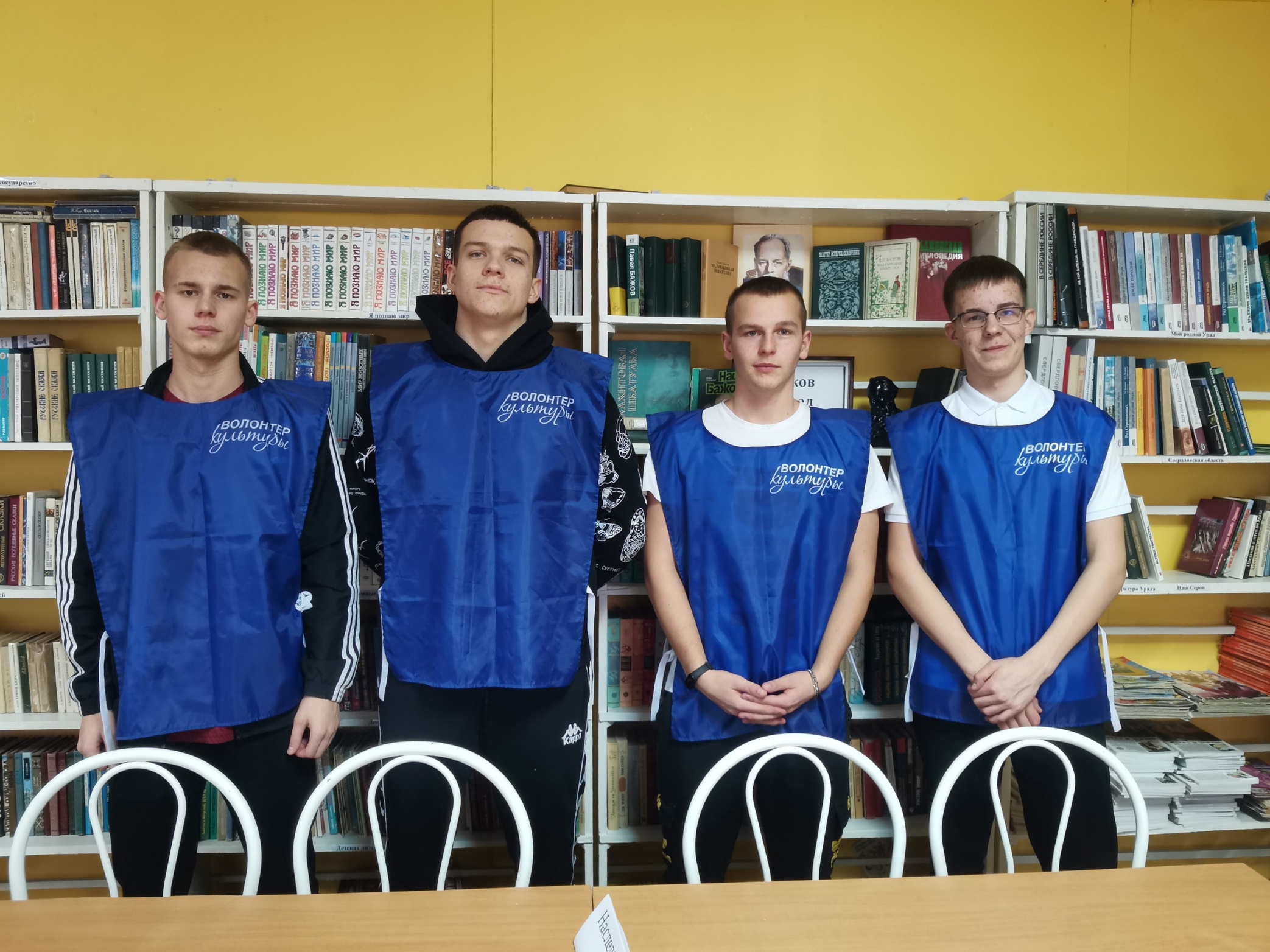 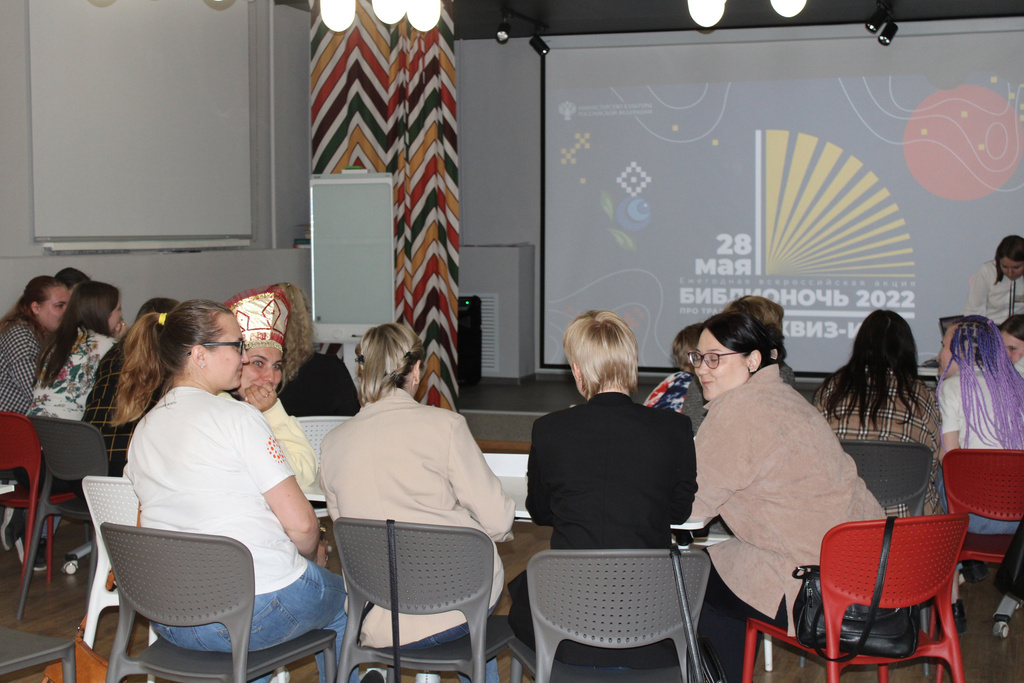 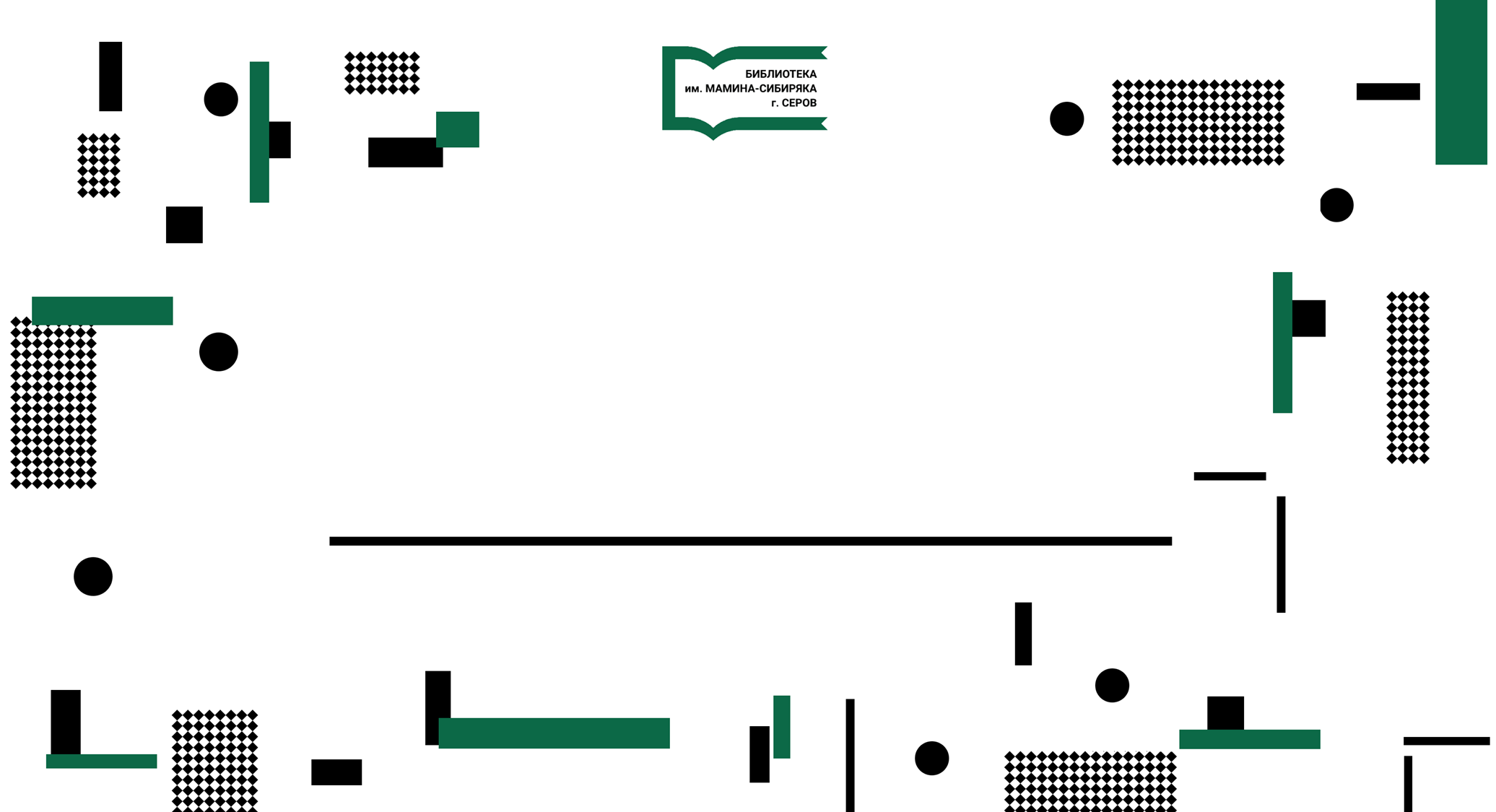 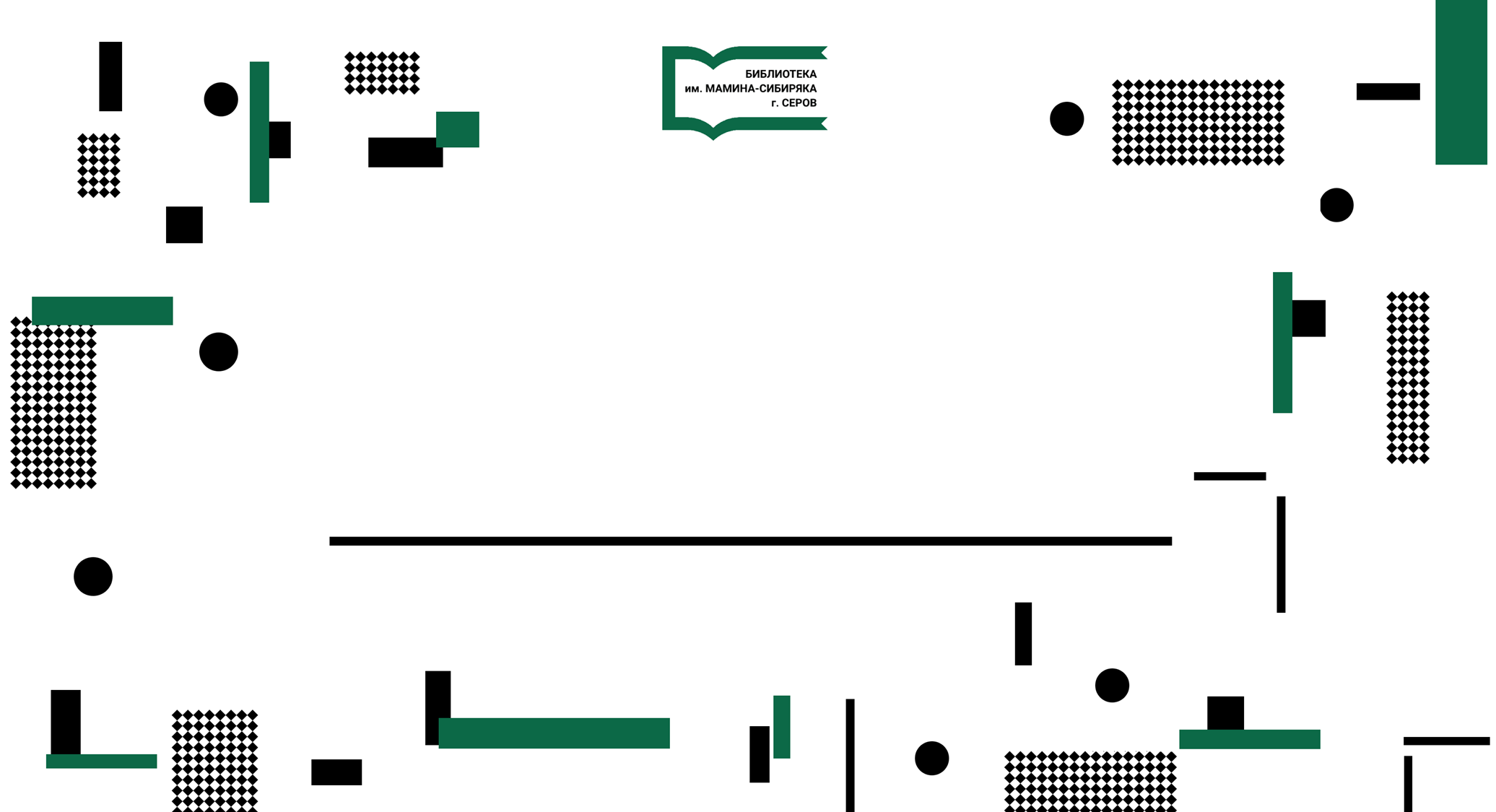 Волонтеры принимают участие в уборке территорий
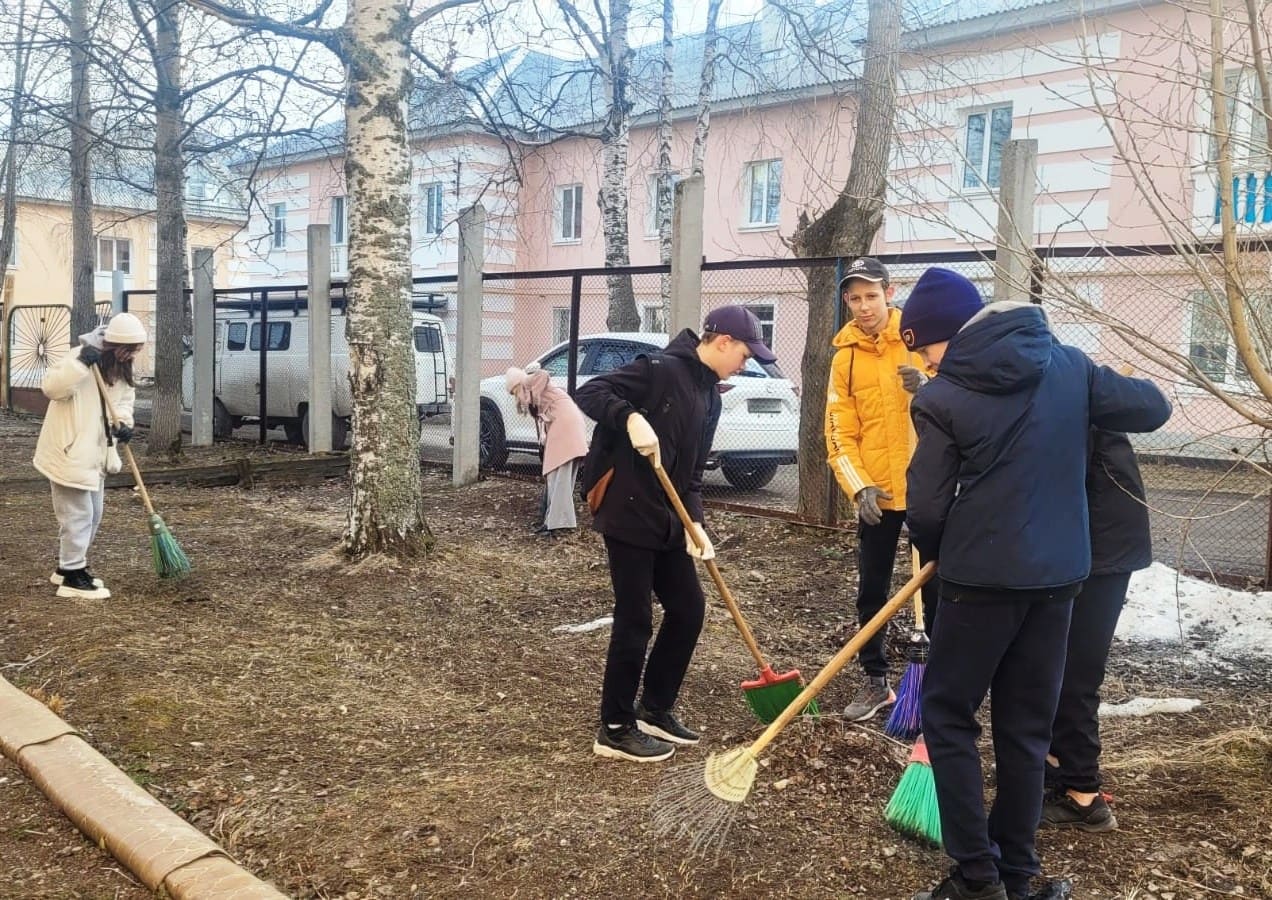 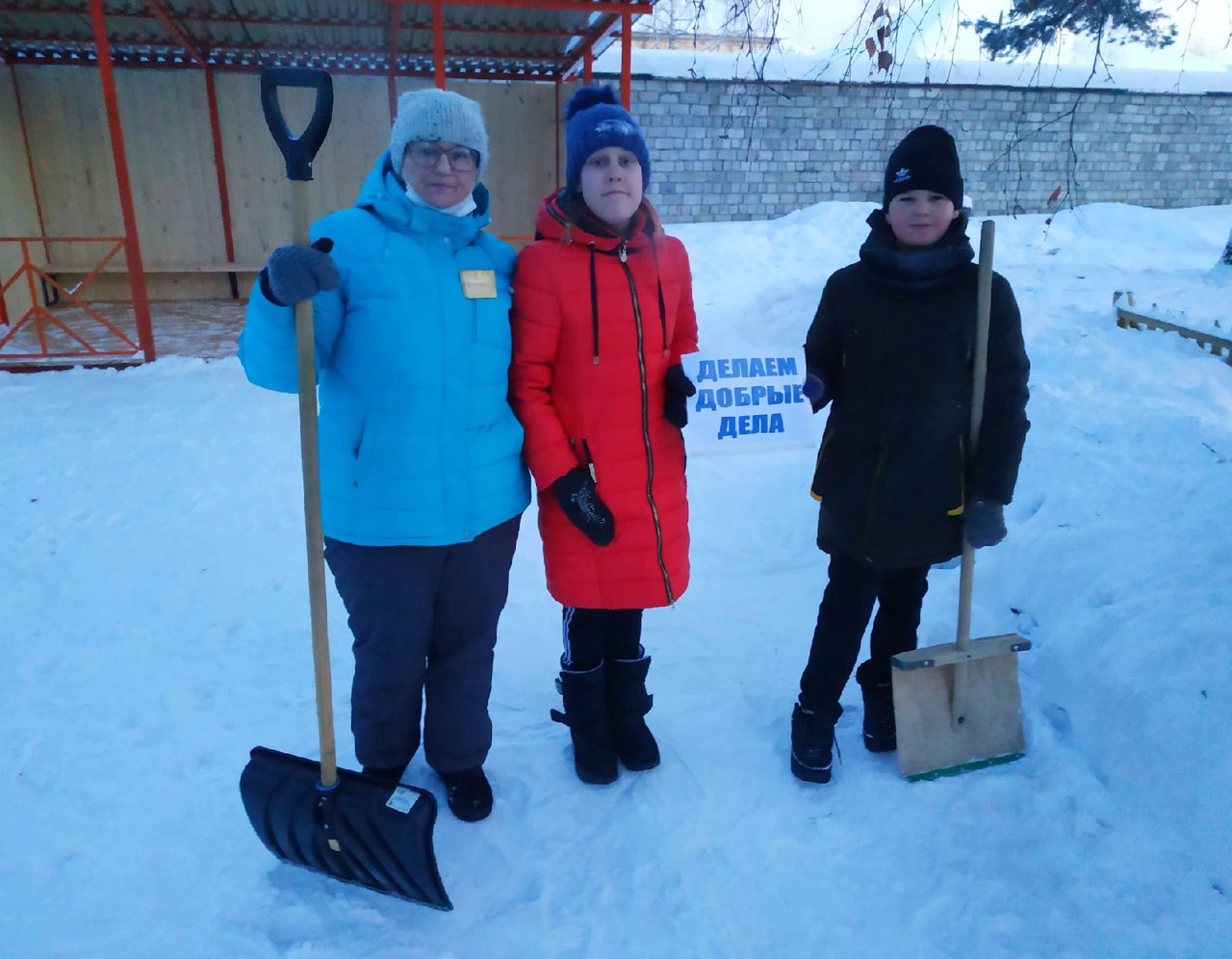 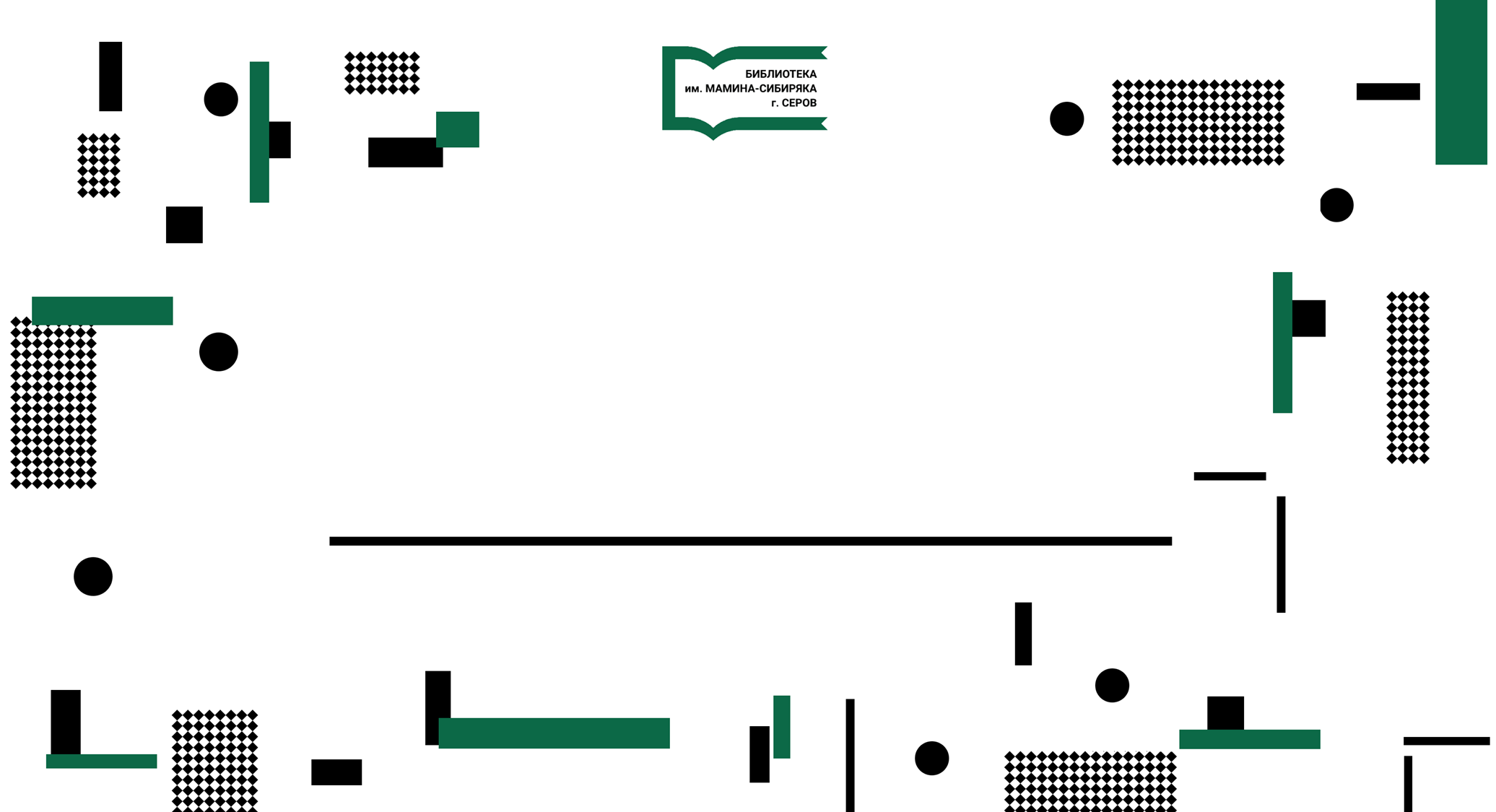 Волонтеры активно организуют и проводят социально-значимые акции
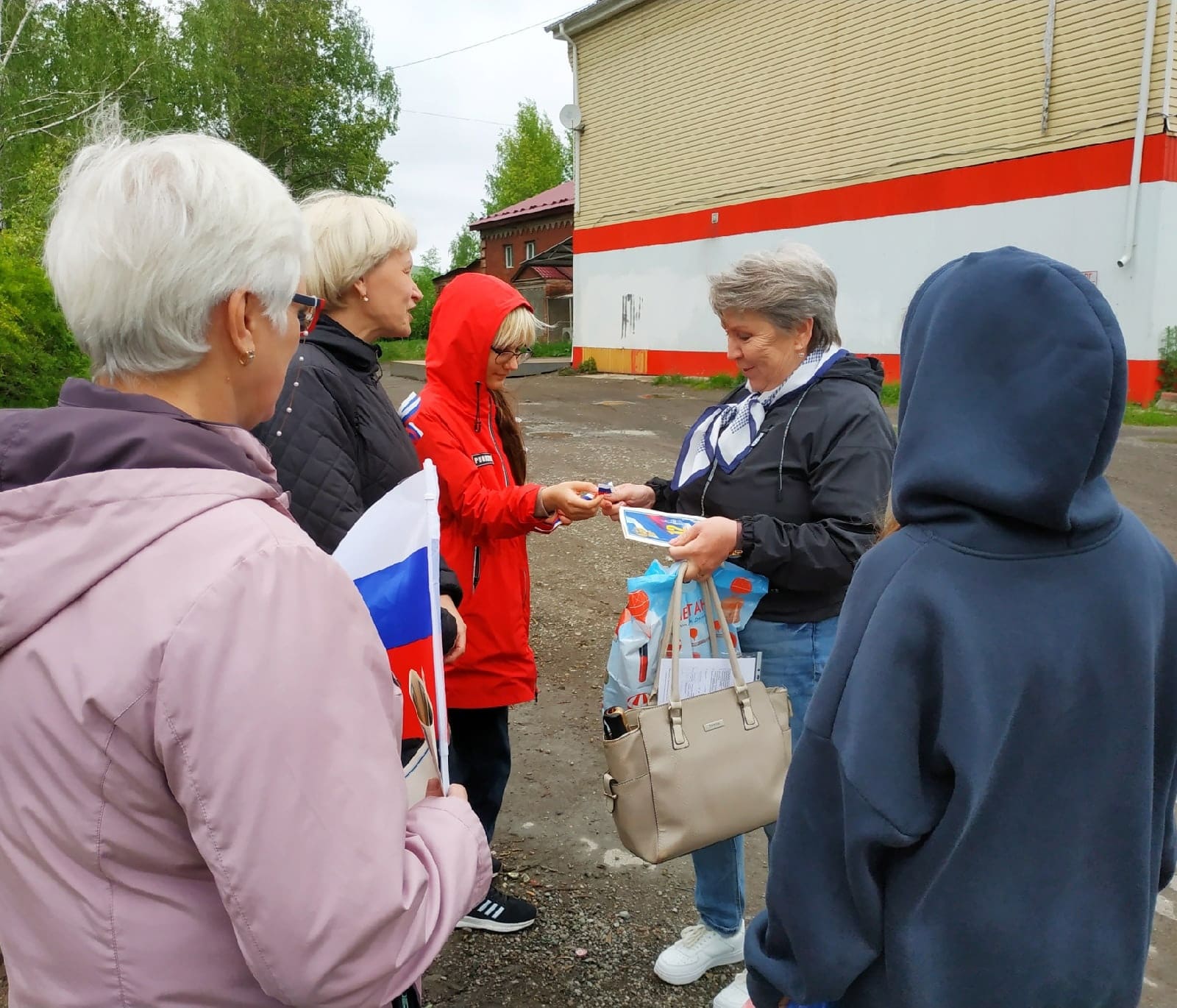 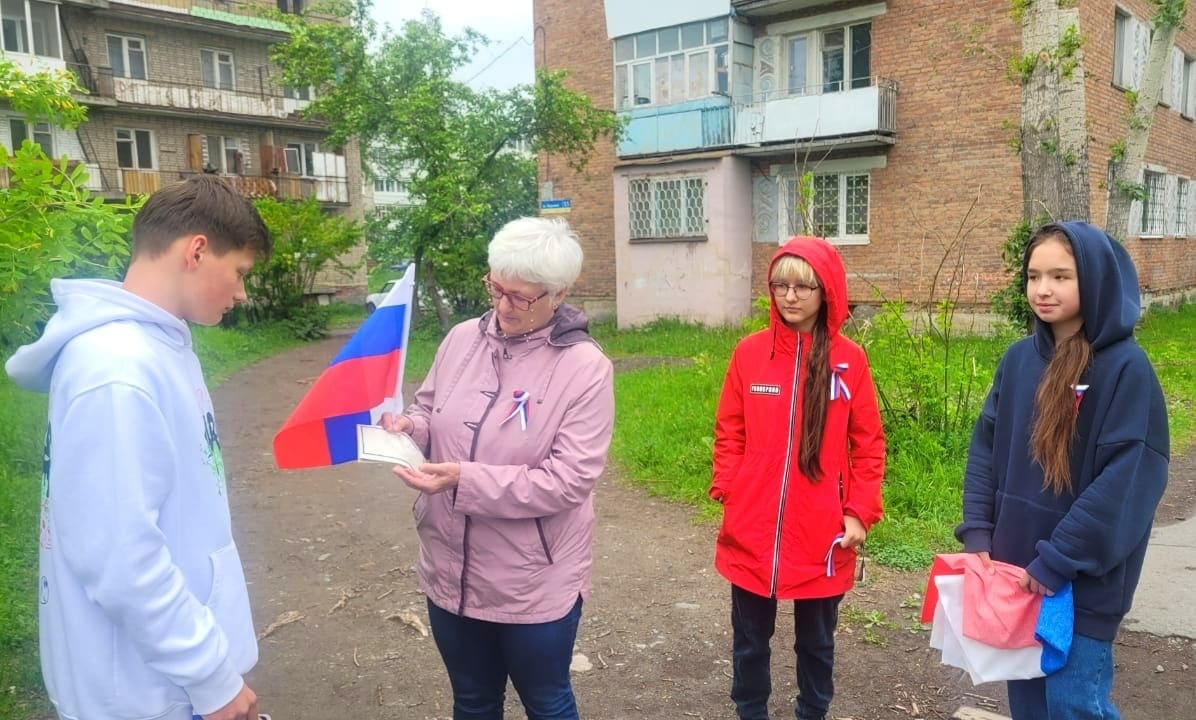 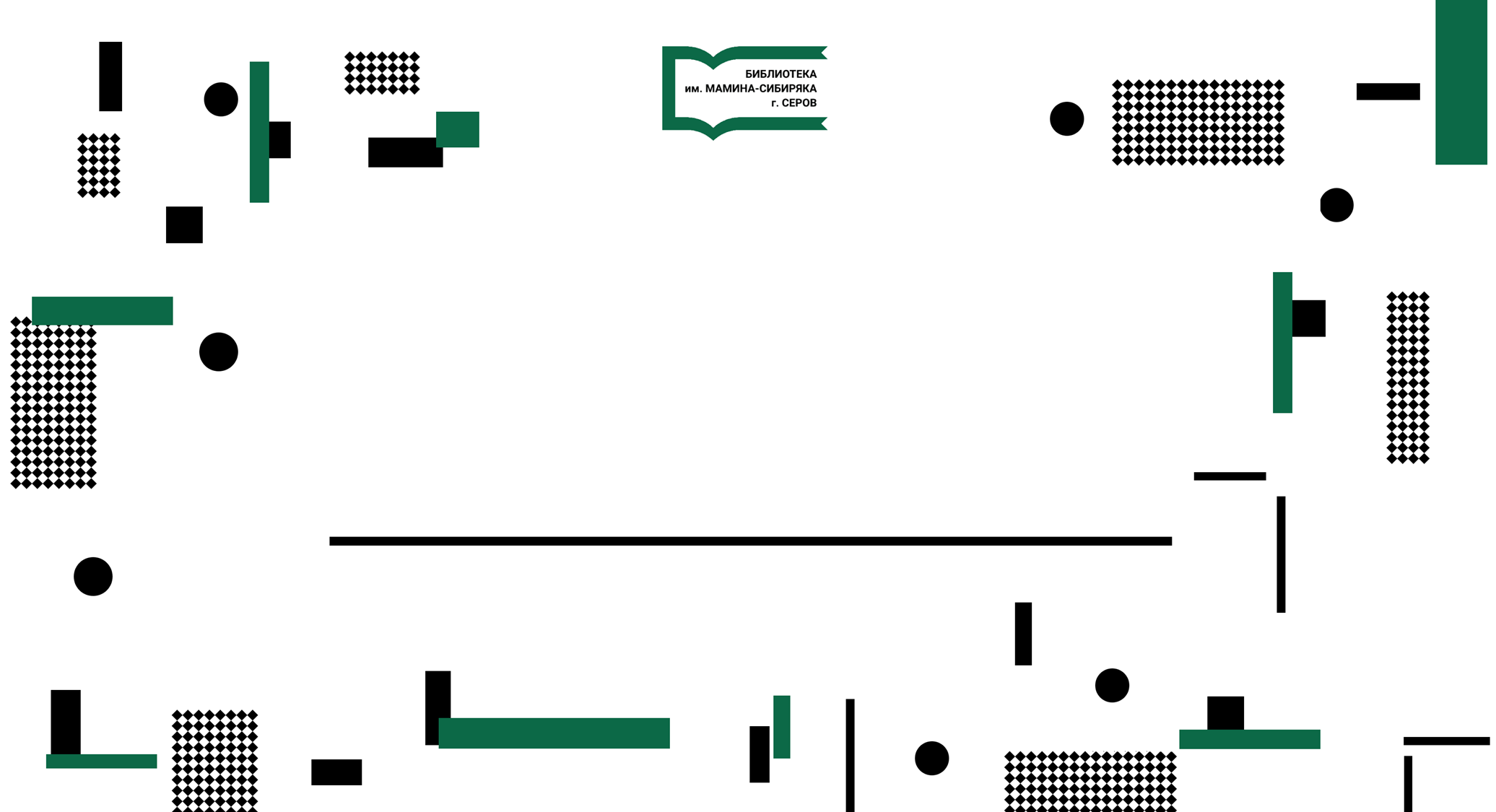 Волонтеры активно организуют и проводят социально-значимые акции
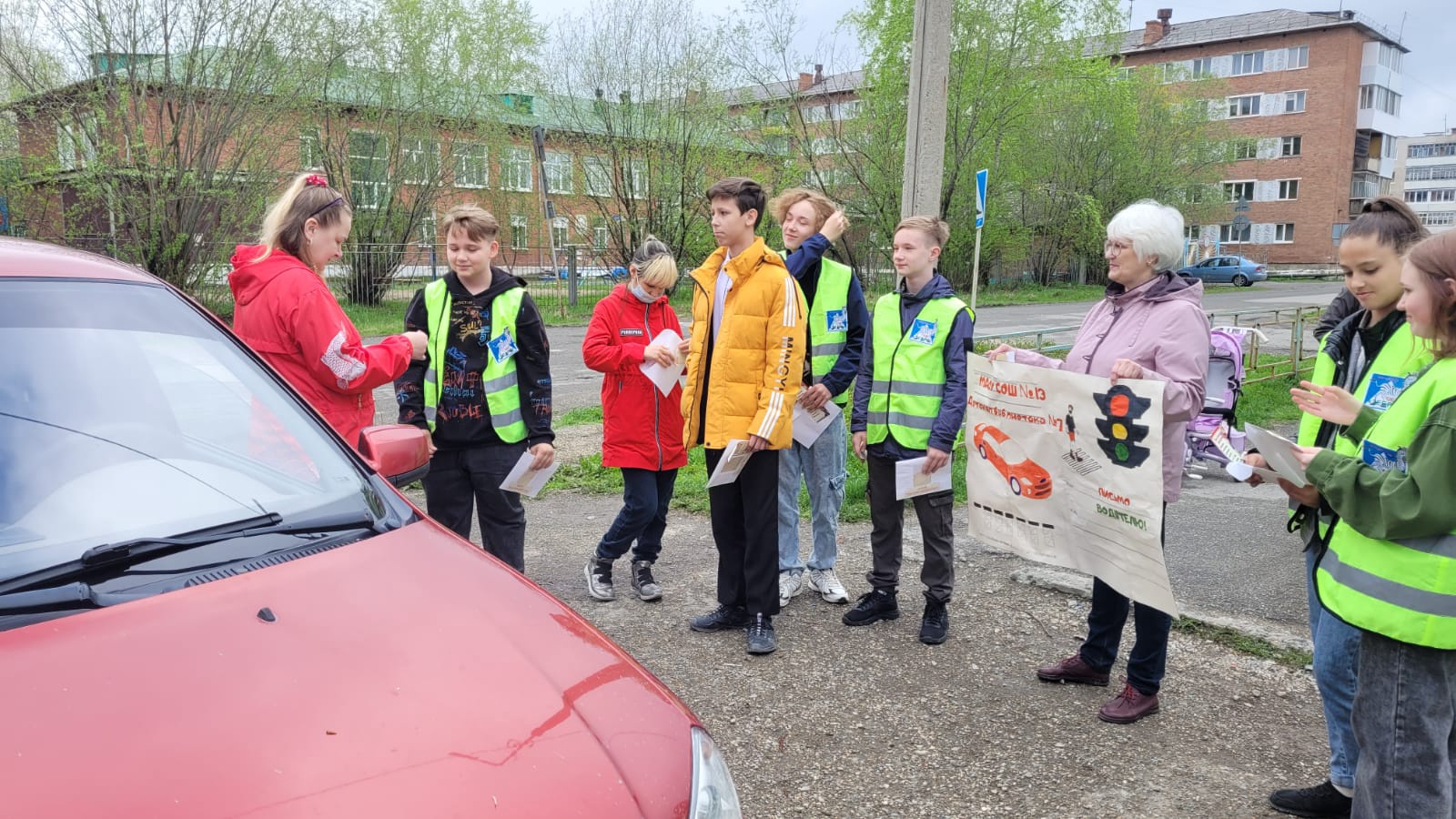 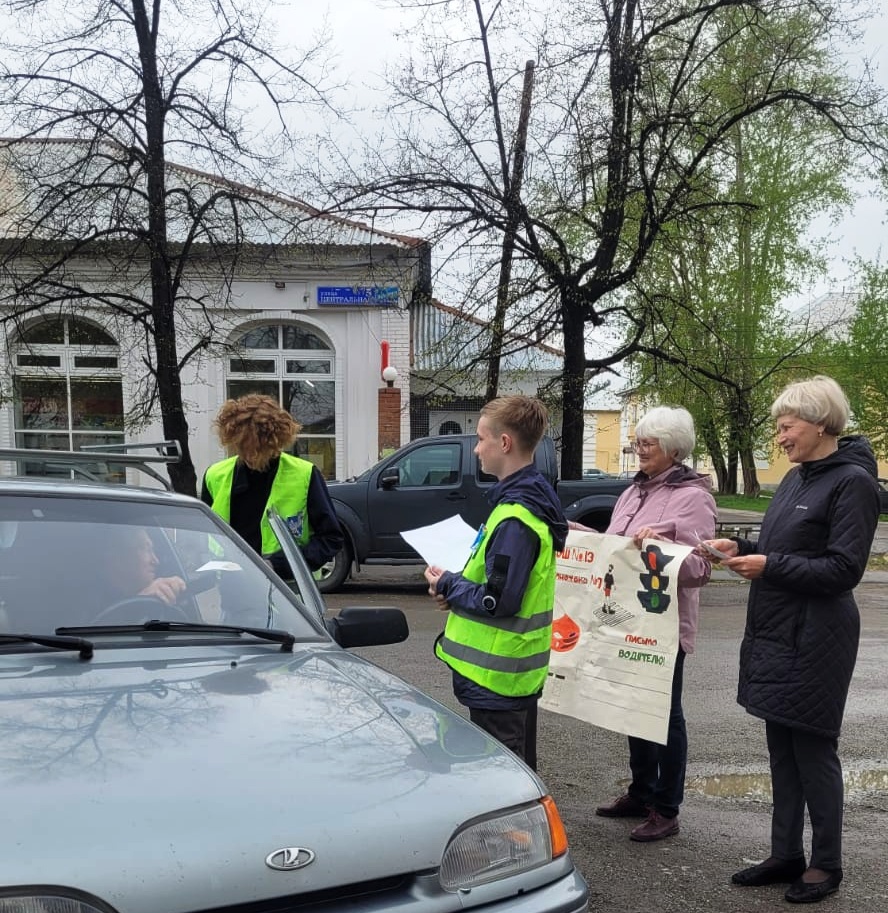 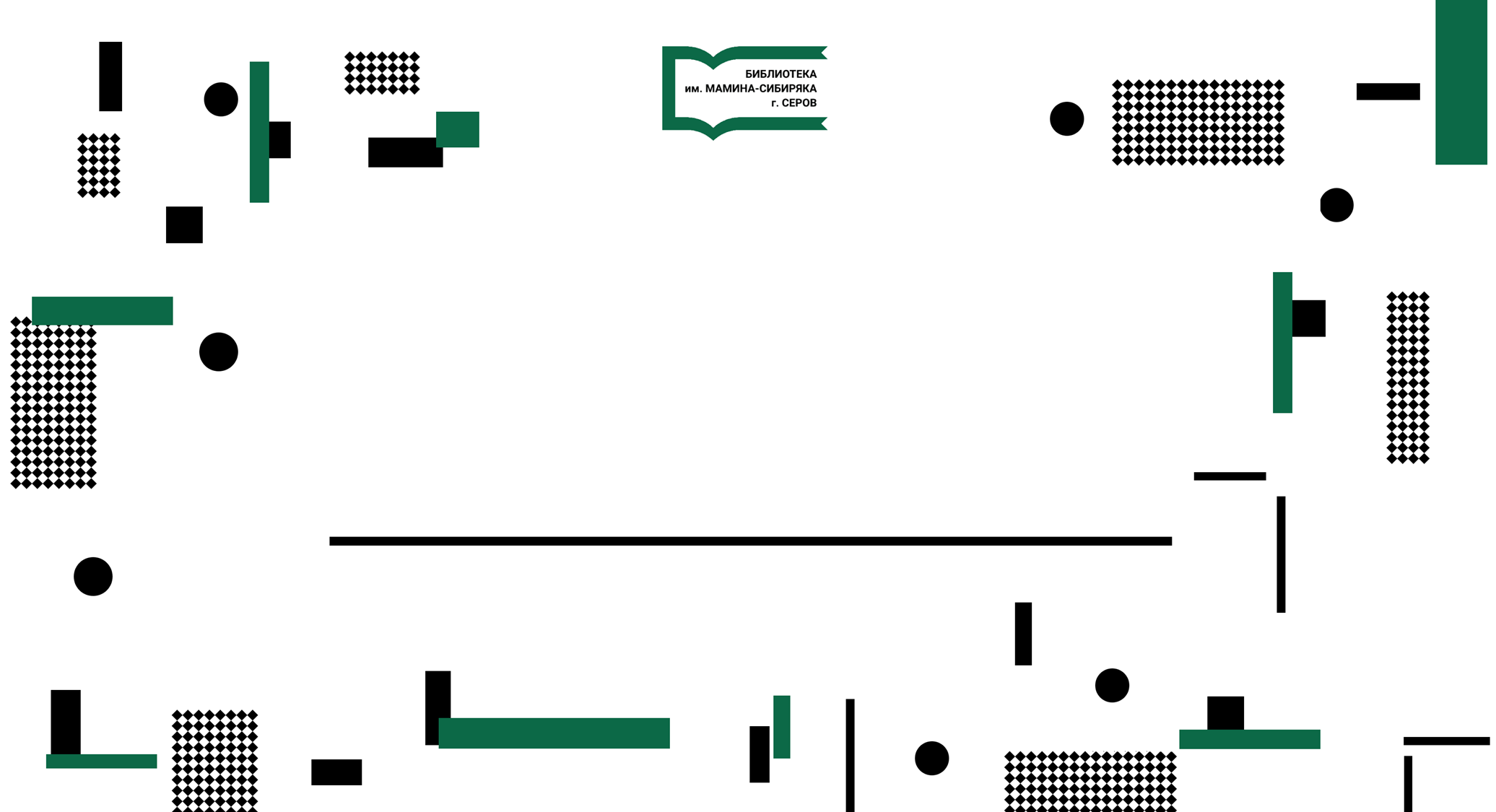 Также волонтерское объединение принимает участие в городских и всероссийских конкурсах
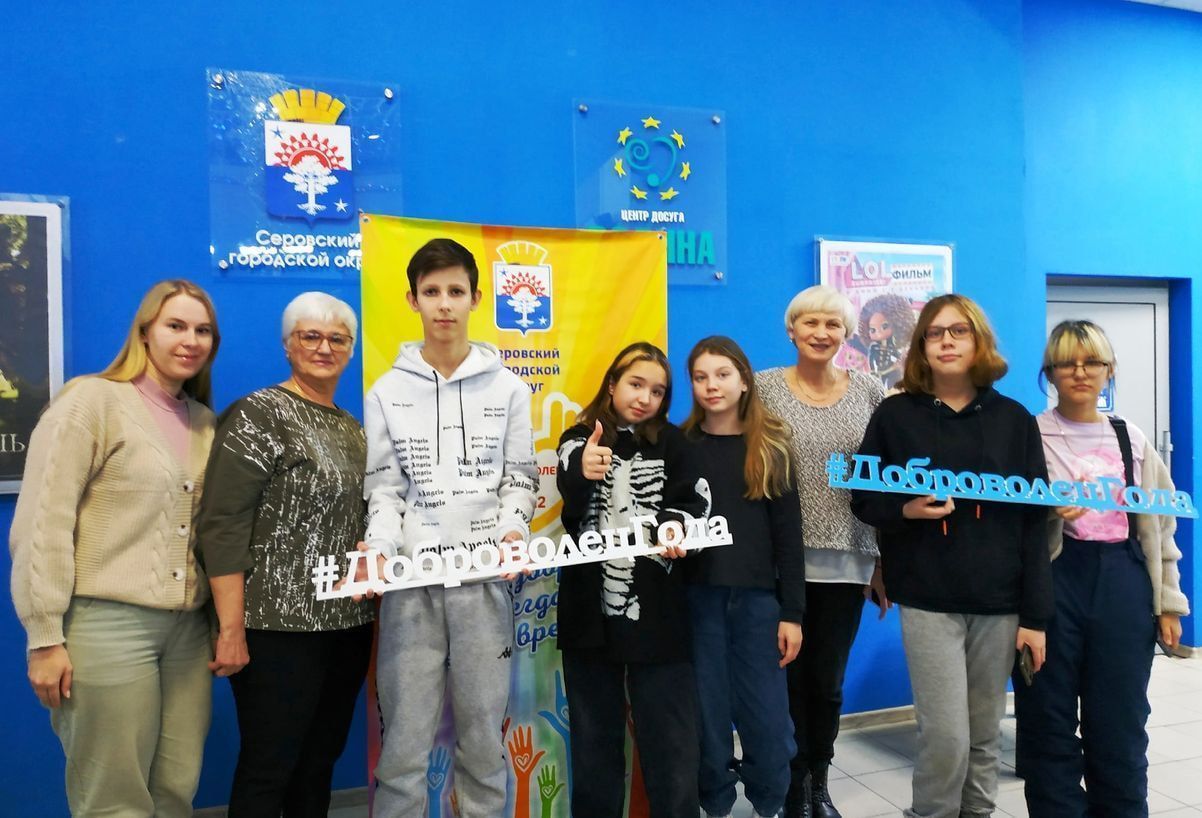 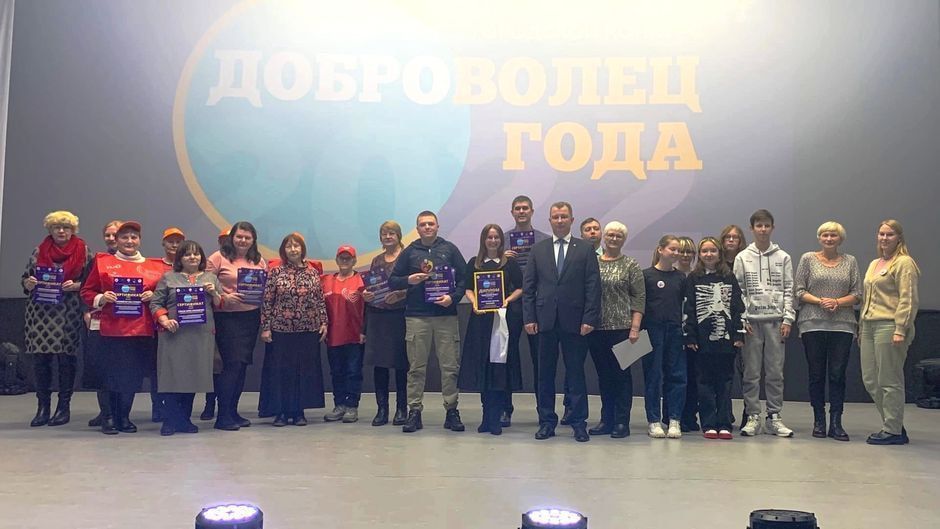 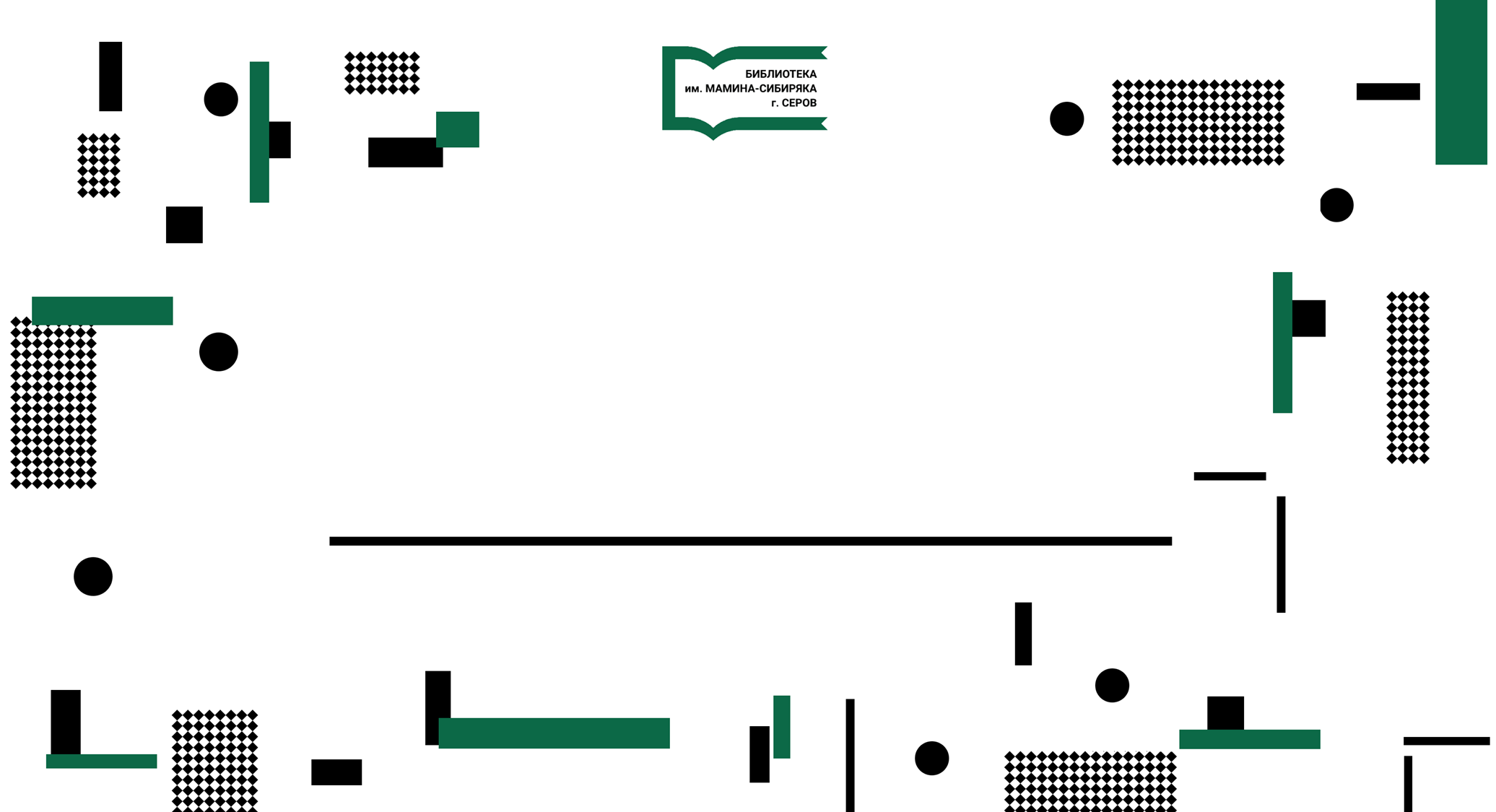